Українська мова Іменник. Прикметник. Дієслово. 3 класПрактичні завдання
Підготувала: Колесникова Оксана Михайлівна,
                                    учитель початкових класів ,
                                    Харківської спеціалізованої школи I-III ступенів № 66
                                    Харківської міської ради  Харківської області,  
                                    спеціаліст вищої  категорії.
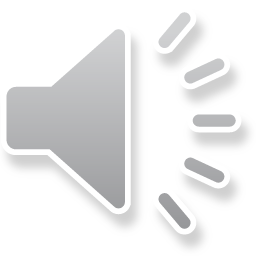 Будь ласка, приготуйте зошит, ручку та олівець.
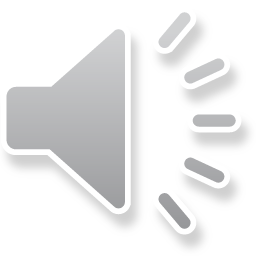 Сьогодні ми пригадаємо, що таке іменник, прикметник, дієслово
ЧАСТИНИ МОВИ
Іменник
Хто? Що?
Назва предмета
Прикметник
Який? Яка? Яке? Які?
Ознака предмета
Дієслово
Що робити?
Що зробити?
Дія предмета
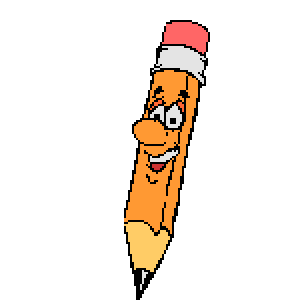 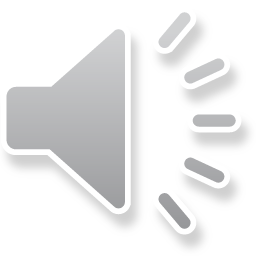 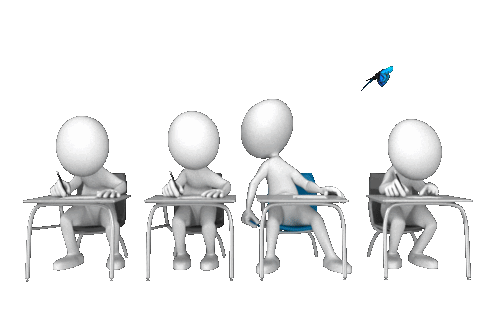 Роботи навколо нас!
	Мабуть, у тебе і у твоїх друзів є іграшки на радіокеруванні.   Це може бути змія, катер, літак, машинки, ляльки та інші іграшки. Що між ними спільного? 
А ось що: усі вони – роботи. Робот – це автоматичне обладнання, яке запрограмували на виконання різноманітних дій.
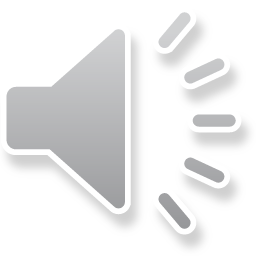 Завдання № 1
Поміркуй  та запиши, про які іграшки йшла мова в тексті. 
Перевіряти будемо разом з тобою.
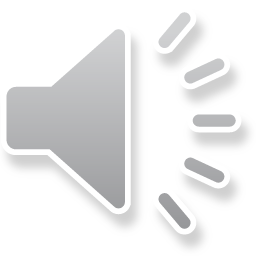 Перевіряймо!
У тексті йшла мова про такі іграшки: змія, катер, літак, машинки, ляльки,  роботи.
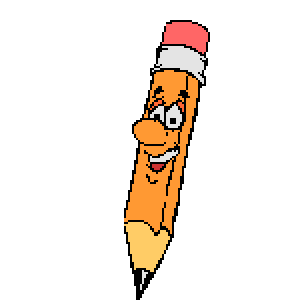 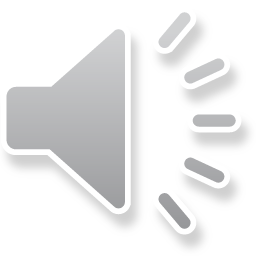 «Механічні качки»
	Французький інженер Жак де Вокансон винайшов механічних качок. Вони плавали, плескали крилами, ходили, крякали й навіть дзьобали зерно!
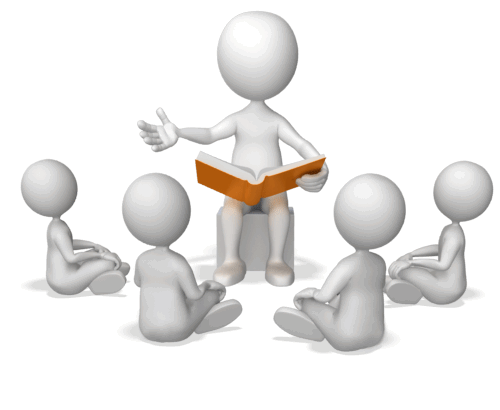 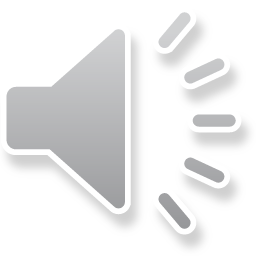 Завдання № 2
Поміркуй  та запиши дієслова,  які тобі запам’яталися з тексту, а  потім ми з тобою разом  їх  перевіримо.
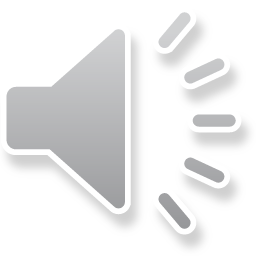 Перевіряймо!
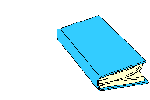 Дієслова у тексті:
винайшов, плавали, плескали, ходили, крякали дзьобали.
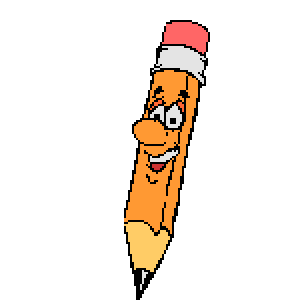 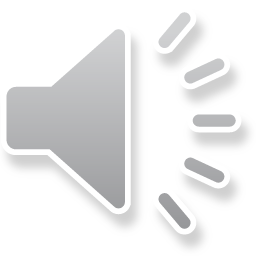 Робот-кіт
	У Японії фахівці створили робота-кота. Він не дряпає речі, не їсть, не муркоче, не грається.
	Він має тільки одну особливість: коли його гладиш, він рухає хвостом.
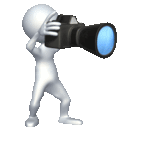 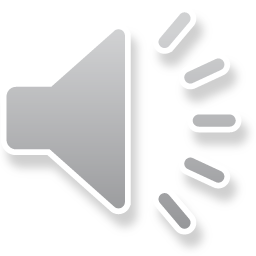 Завдання № 3
Так який же він робот-кіт?
	Придумай та запиши в зошит три прикметники до слова  «робот-кіт».
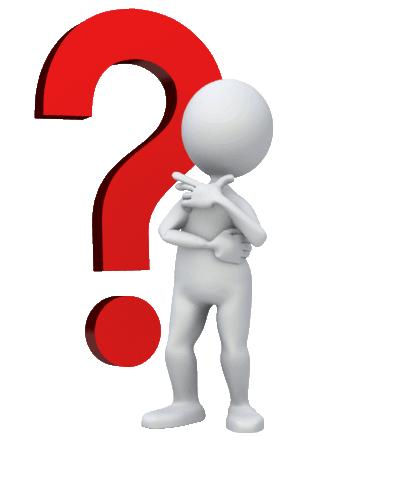 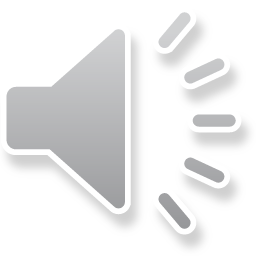 Усі завдання виконано!Ти  молодець!
Свою виконану роботу відправ учителеві для перевірки. За бажанням, додай до своєї роботи малюнок  «робота-кота».
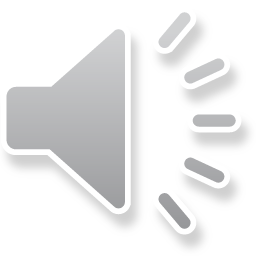